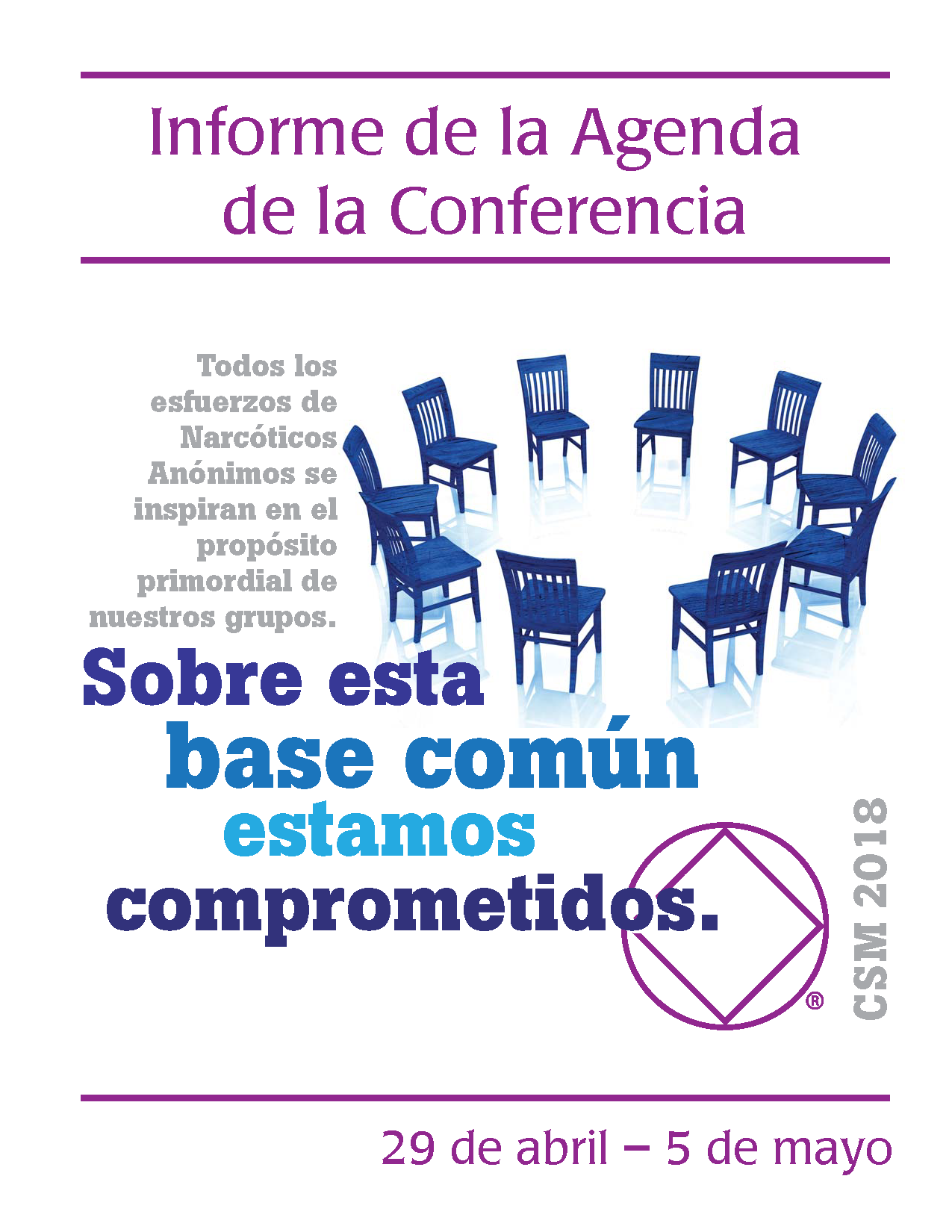 Este es el segundo decinco PowerPoints que cubren el material del Informe de la Agenda de la Conferencia 2018
Fideicomiso de propiedad intelectual de la confraternidad
Mociones 7 y 8
[Speaker Notes: Este es el segundo video de una serie de cinco que cubre el material del Informe de la Agenda de la Conferencia 2018 (o su abreviatura, IAC).]
PowerPoints IAC 2018
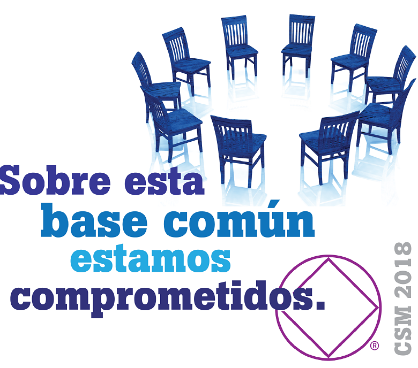 Introducción al IAC, mociones 1 a 6, literatura y productos
 Fideicomiso de propiedad intelectual de la confraternidad, mociones 7 y 8
Mociones 9 a 14,  TDS/TAM, eventos especiales, y TD 
El futuro de la CSM, mociones 15 a 25,  el papel de la zonas, representatividad zonal y otros temas de la CSM 
Plan estratégico de los SMNA y encuesta del IAC
[Speaker Notes: Este video cubre el Fideicomiso de propiedad intelectual de la confraternidado FPIC, y las mociones7 y 8, que están relacionadas con el FPIC.]
PowerPoints IAC 2018
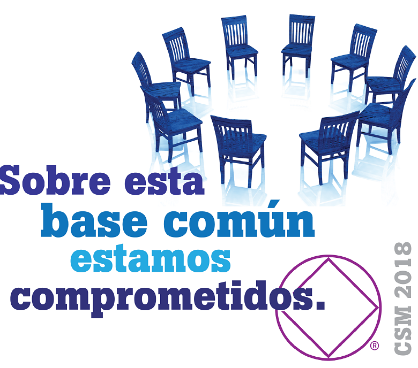 Estos PowerPoints cubren los temas principales del IAC. Animamos a todos los miembros a leer el IAC para tener una información completa. 
Visita por favor www.na.org/conference para obtener el IAC 2018, el resto de PowerPoints y otros materiales relacionados con la conferencia.
[Speaker Notes: Ten en cuenta que estos videos solo cubren los puntos principales del IAC. Para más información, animamos a todos los miembros a leer el IAC en sí, incluidas las respuestas completas de la Junta Mundial, así como el impacto financiero y las políticas afectadas por cada moción. Visita por favor www.na.org/conference para obtener el IAC 2018, los otros videos del IAC y otros materiales relacionados con la conferencia.

Para facilitar a los miembros, grupos y órganos de servicio leer el IAC y trabajarlo en talleres, las mociones se han agrupado por categorías. Casi todas ellas empiezan con algunos antecedentes básicos y enlaces a los documentos pertinentes.]
Fideicomiso de propiedad intelectual de la confraternidad
[Speaker Notes: Empezaremos con algunos antecedentes sobre el Fideicomiso de propiedad intelectual de la confraternidad extraídos una sección del IAC y relacionado con las mociones 7 y 8, que también discutiremos.]
¿Qué es el FPIC?
El Fideicomiso de propiedad intelectual de la confraternidad (FPIC) representa la decisión colectiva de la Conferencia de Servicio Mundial (CSM) de preservar
 la integridad del mensaje escrito de NA, y
 la rendición de cuentas de nuestros servicios de publicaciones
[Speaker Notes: El Fideicomiso de propiedad intelectual de la confraternidad (FPIC) refleja la decisión colectiva de la Conferencia de Servicio Mundial de preservar la integridad del mensaje escrito de NA y la rendición de cuentas de sus servicios de publicaciones. Es el fundamento para la administración del mensaje de NA en todo el mundo.]
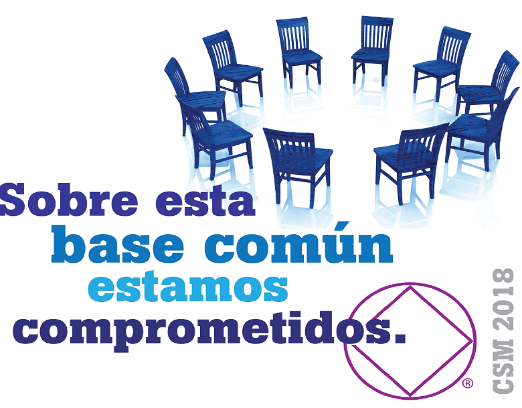 Antecedentes
Las controversias sobre la producción y distribución del Texto Básico llevaron a una demanda judicial 
Una época difícil para todos 
Esperábamos que las decisiones de la conferencia dieran a la confraternidad una base común a partir de la cual avanzar
[Speaker Notes: El FPIC surgió como resultado de una demanda interpuesta antes de 1991 a raíz de la producción y distribución del Texto Básico. Fue una época difícil para todos los implicados, y esperábamos que las decisiones de la conferencia dieran a la confraternidad una base común a partir de la cual avanzar.]
CSM 1991: discusión y decisión
La CSM dio una indicación clara sobre la producción y venta de literatura de NA cuando aprobó la siguiente moción:
Confirmar y ratificar que la titularidad de todas las propiedades intelectuales y físicas de NA preparadas en el pasado, y que se preparen en el futuro, sean mantenidas en fideicomiso por WSO, Inc. [OSM] en nombre de la Confraternidad de Narcóticos Anónimos en su totalidad, de acuerdo con las decisiones de la Conferencia de Servicio Mundial.
[Speaker Notes: La CSM se tomó su tiempo para discutir muchas opciones y recibió información adicional sobre legislación de propiedad intelectual; por ejemplo, a través de una sesión de preguntas y respuestas con el abogado especializado de la OSM. 

Finalmente, la CSM 1991 aprobó la siguiente moción que daba una orientación clara: 

«Confirmar y ratificar que la titularidad de todas las propiedades intelectuales y físicas de NA preparadas en el pasado, y que se preparen en el futuro, sean mantenidas en fideicomiso por WSO, Inc. [OSM] en nombre de la Confraternidad de Narcóticos Anónimos en su totalidad, de acuerdo con las decisiones de la Conferencia de Servicio Mundial.

Así se identificó a la OSM como el ínico punto de gestión para la producción y distribución de mensaje escrito de NA aprobado por la conferencia.]
CSM 1991: Dejar clara la conciencia de grupo
En respuesta al tema de la literatura ilícita y como consecuencia del proceso judicial, los delegados hicieron la siguiente declaración a la confraternidad:
El Texto Básico, quinta edición,* es la única edición del Texto Básico actualmente aprobada por la Conferencia de Servicio Mundial de Narcóticos Anónimos para su publicación y venta. La Junta Directiva de la Oficina de Servicio Mundial tiene la responsabilidad de proteger las propiedades físicas e intelectuales de la confraternidad, incluido el Texto Básico, y la facultad de emprender acciones legales para proteger esos derechos contra cualquier y todas las personas que decidan violar este fideicomiso de la literatura.
* en 2008 la sexta edición reemplazó a la quinta
[Speaker Notes: Después de varios meses de discusiones y análisis, los participantes de la conferencia también votaron hacer la siguiente declaración a la confraternidad, en respuesta a los conflictos generados por la literatura ilícita, que culminaron en un juicio:

«El Texto Básico, quinta edición, es la única edición del Texto Básico actualmente aprobada por la Conferencia de Servicio Mundial de Narcóticos Anónimos para su publicación y venta. La Junta Directiva de la Oficina de Servicio Mundial tiene la responsabilidad de proteger las propiedades físicas e intelectuales de la confraternidad, incluido el Texto Básico, y la facultad de emprender acciones legales para proteger esos derechos contra cualquier y todas las personas que decidan violar este fideicomiso de la literatura.»]
1991-1993: El FPIC fue elaborado por la Junta de Custodios, la Junta Directiva de la OSM y un grupo de trabajo de RSR
El único objeto y propósito de este fideicomiso es el de tener en depósito y administrar toda la literatura de recuperación y otras propiedades intelectuales de la Confraternidad de Narcóticos Anónimos de manera que ayude a los adictos a recuperarse de la enfermedad de la adicción y a llevar el mensaje de recuperación al adicto que todavía sufre, de acuerdo con los Doce Pasos y las Doce Tradiciones de NA.
FPIC, Artículo I, Sección 4
Sienta las bases de la administración del mensaje de NA
Asegura la fidelidad de nuestro mensaje
Apoya el desarrollo de la confraternidad, incluidas las traducciones, las RRPP y otros servicios básicos
[Speaker Notes: En el ciclo de dos años posterior a la CSM 1991, la Junta de Custodios trabajó con la Junta Directiva de la OSM y un grupo de trabajo de representantes de servicio regional (ahora delegados regionales) para preparar el Fideicomiso de propiedad intelectual de la confraternidad. Esto se convertiría en el fundamento para la administración de la literatura y el mensaje de NA en todo el mundo. Como se afirma en el Artículo I, Sección 4 del FPIC: 

El único objeto y propósito de este fideicomiso es el de tener en depósito y administrar toda la literatura de recuperación y otras propiedades intelectuales de la Confraternidad de Narcóticos Anónimos de manera que ayude a los adictos a recuperarse de la enfermedad de la adicción y a llevar el mensaje de recuperación al adicto que todavía sufre, de acuerdo con los Doce Pasos y las Doce Tradiciones de NA.

Con la aprobación del FPIC, la conferencia asignó a la Oficina de Servicio Mundial la tarea de proteger nuestra propiedad intelectual en nombre de la confraternidad. Los fondos generados por la venta de literatura fomentan nuestro propósito primordial. Esto se manifiesta una y otra vez en todo el mundo ya que que las comunidades más nuevas de NA se benefician de la orientación y el apoyo de los SMNA por ejemplo para las traducciones,. Asegura la fidelidad del mensaje de NA en todos los idiomas y financia el trabajo fundamental de desarrollo de la confraternidad, relaciones públicas y otros servicios básicos.]
Literatura ilícita
De vez en cuando reaparecen los problemas
Renovadas iniciativas para distribuir literatura ilícita: un híbrido de los años ochenta en que se combinan diferentes ediciones del TB
Las comunidades de NA han sido clave en el rechazo de esta última oleada de conducta poco ética
Se reconoció que no refleja la conciencia de grupo
[Speaker Notes: A pesar de los grandes esfuerzos de las conferencias de 1991 y 1993 por dar toda esta cuestión por terminada, de vez en cuando reaparece.. Últimamente, hemos visto campañas para publicar literatura ilícita como en épocas anteriores. El año pasado tuvimos el gusto de informar que estas iniciativas parece que se han ido debilitando a medida que las comunidades de NA tenían más información. 

Las comunidades de NA se han unido para rechazar esta última oleada de conducta poco ética de las personas involucradas y las publicaciones que producen. El flujo constante de solicitud de información que recibimos sobre la publicación y distribución ilícitas dan fe de «la integridad y eficacia de nuestras comunicaciones», como menciona el Octavo Concepto, y de la fortaleza de las iniciativas locales para difundir que la literatura ilícita no refleja la conciencia de grupo.]
Mociones 7 y 8
Moción 7: Dar instrucciones a la Junta Mundial para que prepare un folleto de servicio (SP) que describa con claridad y sencillez los derechos de los grupos para reimprimir la literatura de Narcóticos Anónimos protegida por el Fideicomiso de propiedad intelectual de la confraternidad y sus boletines.
Propósito: Preparar un folleto claro, sencillo y accesible, para que los grupos puedan adquirirlo o descargarlo, que aclare el derecho de los grupos a reimprimir literatura de Narcóticos Anónimos tal como se define en el FPIC.
Presentada por: Región Northern New York
[Speaker Notes: Moción 7: Dar instrucciones a la Junta Mundial para que prepare un folleto de servicio (SP) que describa con claridad y sencillez los derechos de los grupos para reimprimir la literatura de Narcóticos Anónimos protegida por el Fideicomiso de propiedad intelectual de la confraternidad y sus boletines.
Propósito: Preparar un folleto claro, sencillo y accesible, para que los grupos puedan adquirirlo o descargarlo, que aclare el derecho de los grupos a reimprimir literatura de Narcóticos Anónimos tal como se define en el FPIC.
Presentada por: Región Northern New York]
Moción 7: Razonamiento de la región:
Los adictos pasamos gran parte de nuestra vida sin posibilidad de elegir, y hemos trabajado duramente en nuestra recuperación para poder hacerlo. Cuando tenemos incluso la mínima impresión de que quieren arrebatarnos la capacidad de elegir, los miembros y los grupos manifestamos nuestro carácter rebelde ante lo que a menudo percibimos como una figura de autoridad (los SMNA). Hay mucha desinformación y malentendidos con respecto al FPIC y el derecho de los grupos a reimprimir literatura aprobada por NA sin alterarla. Con la desinformación y los malentendidos llega la desunión. Esperamos que un folleto de servicio sencillo y claro, que los miembros y los grupos puedan descargar o comprar, ayude a disipar la niebla de la desinformación y los malentendidos y contribuya tanto a impulsar la unidad como a reforzar la autonomía y posibilidad de elegir del grupo.
[Speaker Notes: Razonamiento de la región: Los adictos pasamos gran parte de nuestra vida sin posibilidad de elegir, y hemos trabajado duramente en nuestra recuperación para poder hacerlo. Cuando tenemos incluso la mínima impresión de que quieren arrebatarnos la capacidad de elegir, los miembros y los grupos manifestamos nuestro carácter rebelde ante lo que a menudo percibimos como una figura de autoridad (los SMNA). Hay mucha desinformación y malentendidos con respecto al FPIC y el derecho de los grupos a reimprimir literatura aprobada por NA sin alterarla. Con la desinformación y los malentendidos llega la desunión. Esperamos que un folleto de servicio sencillo y claro, que los miembros y los grupos puedan descargar o comprar, ayude a disipar la niebla de la desinformación y los malentendidos y contribuya tanto a impulsar la unidad como a reforzar la autonomía y posibilidad de elegir del grupo.]
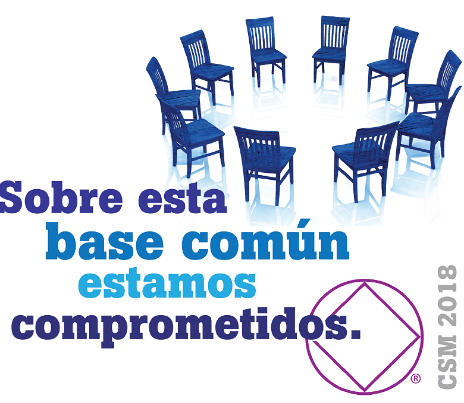 Moción 7: Respuesta de la Junta Mundial:
El boletín Nº 1 ya explica sencillamente las pautas de reproducción de literatura (www.na.org/fipt)
Es bastante sencillo convertir el boletín Nº 1 en un folleto de servicio 
Los folletos de servicio se distribuyen más ampliamente que los boletines
Para potenciar su utilidad, creemos que habría que ampliar su alcance para que, además de los derechos, incluya también las responsabilidades
[Speaker Notes: Respuesta de la Junta Mundial: En el Boletín Nº 1 del FPIC se explican de manera sencilla las pautas para reproducir literatura de recuperación de NA, incluidos los derechos y responsabilidades de los grupos de NA. Sería relativamente sencillo rediseñar el Boletín Nº 1 en forma de folleto de servicio, que pasaría por un proceso de revisión de los delegados de 90 días. Los folletos de servicio suelen distribuirse más ampliamente que los boletines. Sin embargo, tal como está redactado, este boletín no aborda muchas de las dificultades relacionadas con el FPIC que tienen los grupos, incluida la producción o reproducción de literatura ilícita. Para potenciar la utilidad para los grupos de un material vinculado al FPIC creemos que habría que ampliar su alcance para incluya las responsabilidades además de los derechos.]
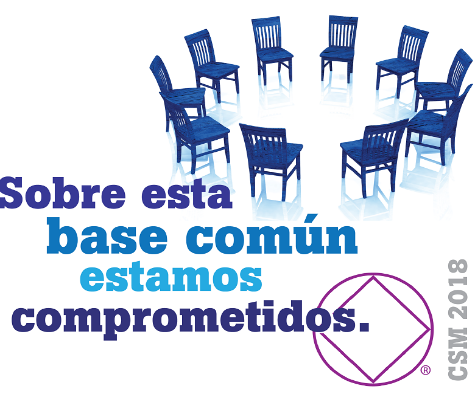 Moción 7: Dar instrucciones a la Junta Mundial para que prepare un folleto de servicio (SP) que describa con claridad y sencillez los derechos de los grupos para reimprimir la literatura de Narcóticos Anónimos protegida por el Fideicomiso de propiedad intelectual de la confraternidad y sus boletines.
Propósito: Preparar un folleto claro, sencillo y accesible, para que los grupos puedan adquirirlo o descargarlo, que aclare el derecho de los grupos a reimprimir literatura de Narcóticos Anónimos tal como se define en el FPIC.
Moción 8:  Reemplazar el primer párrafo del librito Guía del grupo, debajo del subtítulo «¿Qué tipo de literatura debemos utilizar?», tal como se indica a continuación:
Párrafo original
Los Servicios Mundiales de Narcóticos Anónimos producen diferentes tipos de publicaciones. Sin embargo, en las reuniones sólo es apropiado leer literatura aprobada por NA. Al comienzo de una reunión suelen leerse extractos de libros y folletos aprobados, que, en algunos casos, se utilizan como eje del formato. La literatura aprobada refleja todo el espectro de recuperación de Narcóticos Anónimos.
[Speaker Notes: Moción 8:  Reemplazar el primer párrafo del librito Guía del grupo, debajo del subtítulo «¿Qué tipo de literatura debemos utilizar?», tal como se indica a continuación: 

Párrafo original
Los Servicios Mundiales de Narcóticos Anónimos producen diferentes tipos de publicaciones. Sin embargo, en las reuniones sólo es apropiado leer literatura aprobada por NA. Al comienzo de una reunión suelen leerse extractos de libros y folletos aprobados, que, en algunos casos, se utilizan como eje del formato. La literatura aprobada refleja todo el espectro de recuperación de Narcóticos Anónimos.]
Párrafos de reemplazo (1 de 2)
Los Servicios Mundiales de Narcóticos Anónimos producen diferentes tipos de publicaciones. Sin embargo, en las reuniones solo es apropiado leer literatura aprobada por Narcóticos Anónimos, y solo la edición o las ediciones que trasmitan un mensaje unificado, como las ediciones más recientes. En el caso del Texto Básico, serían la 3ª edición revisada y las posteriores. Las ediciones más antiguas de nuestra literatura, así como los borradores finales, aunque son válidos en términos históricos y llevan un mensaje de recuperación, el mensaje que trasmiten contradice en cierto modo al de nuestras ediciones actuales y ya no están en consonancia con la conciencia de la confraternidad con respecto a nuestro mensaje de recuperación.
[Speaker Notes: Esta moción divide el párrafo original en dos y añade las frases que aparecen en cursiva.

Los Servicios Mundiales de Narcóticos Anónimos producen diferentes tipos de publicaciones. Sin embargo, en las reuniones solo es apropiado leer literatura aprobada por Narcóticos Anónimos, y solo la edición o las ediciones que trasmitan un mensaje unificado, como las ediciones más recientes. En el caso del Texto Básico, serían la 3ª edición revisada y las posteriores. Las ediciones más antiguas de nuestra literatura, así como los borradores finales, aunque son válidos en términos históricos y llevan un mensaje de recuperación, el mensaje que trasmiten contradice en cierto modo al de nuestras ediciones actuales y ya no están en consonancia con la conciencia de la confraternidad con respecto a nuestro mensaje de recuperación.]
Párrafos de reemplazo (2 de 2)
Al comienzo de una reunión suelen leerse extractos de libros y folletos aprobados, que, en algunos casos, se utilizan como eje del formato. La literatura aprobada refleja todo el espectro de recuperación de Narcóticos Anónimos. Se sugiere que las reuniones que utilizan ediciones más antiguas de literatura aprobada por NA reconozcan las ediciones actuales de literatura aprobada por NA en aras de la unidad de NA.
[Speaker Notes: Al comienzo de una reunión suelen leerse extractos de libros y folletos aprobados, que, en algunos casos, se utilizan como eje del formato. La literatura aprobada refleja todo el espectro de recuperación de Narcóticos Anónimos. Se sugiere que las reuniones que utilizan ediciones más antiguas de literatura aprobada por NA reconozcan las ediciones actuales de literatura aprobada por NA en aras de la unidad de NA.]
Moción 8:  Reemplazar el primer párrafo del librito Guía del grupo, debajo del subtítulo «¿Qué tipo de literatura debemos utilizar?», tal como se indica a continuación:
Propósito: Fijar un criterio sobre la literatura de NA adecuada, que se base en la unidad del mensaje y refuerce al mismo tiempo la autonomía para usar literatura distinta de las ediciones aprobadas más recientes.
Presentada por: Región Northern New York
[Speaker Notes: Propósito: Fijar un criterio sobre la literatura de NA adecuada que se base en la unidad del mensaje y refuerce al mismo tiempo la autonomía para usar literatura distinta de las ediciones aprobadas más recientes.
Presentada por: Región Northern New York]
Moción 8: Razonamiento de la región:
En la CSM 2016, surgió la pregunta: ¿qué es literatura apropiada para las reuniones de NA. ¿Dónde trazamos la línea? ¿Cómo establecemos el equilibrio entre autonomía del grupo y unidad de NA? Después de discutirlo dentro y fuera de la región, coincidimos en que la unidad debe empezar por nuestro mensaje y que nuestro mensaje de recuperación se mantiene unificado a partir de la 3ª edición revisada del Texto Básico. Lleva el mismo mensaje que ediciones más recientes de literatura y las diferencias son apenas gramaticales. Las ediciones anteriores a la 3ª revisada contienen una o más contradicciones con nuestro mensaje actual y, aunque todas ellas tienen un mensaje poderoso, ya no están en consonancia con la conciencia de nuestra confraternidad con respecto al mensaje de recuperación de NA. Reconociendo la literatura a partir de la 3ª edición revisada, reforzamos la autonomía del grupo de elegir ediciones anteriores de literatura aprobada por NA y, al mismo tiempo, fortalecemos la unidad de NA a través de la unidad de nuestro mensaje.
[Speaker Notes: Razonamiento de la región: En la CSM 2016, surgió la pregunta de qué es literatura apropiada para las reuniones de NA. ¿Dónde trazamos la línea? ¿Cómo establecemos el equilibrio entre autonomía del grupo y unidad de NA? Después de discutirlo dentro y fuera de la región, coincidimos en que la unidad debe empezar por nuestro mensaje y que nuestro mensaje de recuperación se mantiene unificado a partir de la 3ª edición revisada del Texto Básico. Lleva el mismo mensaje que ediciones más recientes de literatura y las diferencias son apenas gramaticales. Las ediciones anteriores a la 3ª revisada contienen una o más contradicciones con nuestro mensaje actual y, aunque todas ellas tienen un mensaje poderoso, ya no están en consonancia con la conciencia de nuestra confraternidad con respecto al mensaje de recuperación de NA. Reconociendo la literatura a partir de la 3ª edición revisada, reforzamos la autonomía del grupo de elegir ediciones anteriores de literatura aprobada por NA y, al mismo tiempo, fortalecemos la unidad de NA a través de la unidad de nuestro mensaje.]
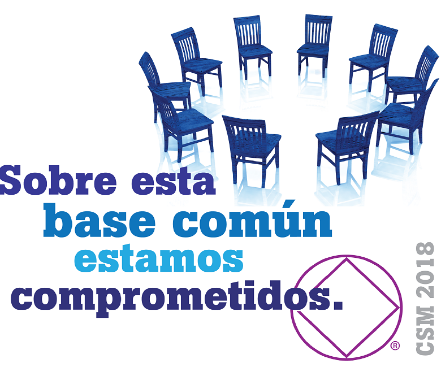 Moción 8: Respuesta de la Junta Mundial:
La CSM 2016 discutió este tema
Más simple y más claro: los grupos deben usar la literatura aprobada actual
Podría suscitar dudas en los miembros no familiarizados con el cambio de terminología a partir de la 3ª edición revisada
No es útil usar literatura que no está disponible desde hace más de 20 años
La CSM decidió en 1991, y ratificó en 2008, que solo la última edición del Texto Básico es la aprobada para que los SMNA la publiquen y vendan.

* Quinta edición (1991-2008) y sexta edición (2008-al presente)
[Speaker Notes: Respuesta de la Junta Mundial: La CSM 2016 trató el tema en su discusión sobre el FPIC, incluyendo si los seis puntos que describen «¿Qué es un grupo de NA?» debían revisarse para que incluyeran la idea de que los grupos de NA solo leen literatura aprobada por NA, algo que queda reflejado más adelante en la Guía del grupo. Creemos que sería más simple y claro expresar que los grupos deben utilizar la literatura aprobada actualmente Las revisiones que se sugieren en esta moción podrían plantear dudas a los miembros no familiarizados con las diferencias entre las distintas ediciones del Texto Básico y el cambio significativo de terminología que tuvo lugar con la tercera edición revisada. Tampoco parece muy útil aprobar la lectura de literatura que hace más de 20 años que no está en venta. Los miembros pueden usar las ediciones que quieran en su recuperación personal, pero la conferencia decidió en 1991, y ratificó en 2008, que solo la última edición del Texto Básico es la aprobada para que los SMNA la publiquen y vendan. Puede resultar confuso decir que los grupos pueden usar literatura que actualmente no está aprobada para su publicación y venta.]
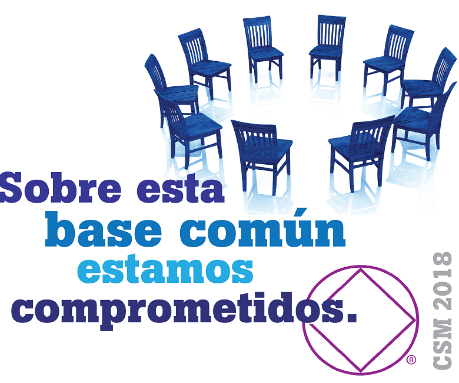 Moción 8:  Reemplazar el primer párrafo del librito Guía del grupo, debajo del subtítulo «¿Qué tipo de literatura debemos utilizar?», tal como se indica a continuación...
Propósito: Fijar un criterio sobre la literatura de NA adecuada que se base en la unidad del mensaje y refuerce al mismo tiempo la autonomía para usar literatura distinta de las ediciones aprobadas más recientes.
Requerimiento de inspección del FPIC
[Speaker Notes: Con esto concluye la información de las mociones relacionadas con el FPIC, pero antes de cambiar de tema nos gustaría informar sobre un requerimiento de inspección al FPIC de la región de Florida del Sur y resumir algunas preguntas frecuentes que también figuran en el IAC. Aquí hay un esquema resumido de los antecedentes de este requerimiento y una instantánea de la situación actual, pero invitamos a los miembros a leer la sección completa sobre el Fideicomiso de propiedad intelectual de la confraternidad del IAC.]
Antecedentes y situación actual
La región de Florida del Sur aprobó la a moción de «estar de acuerdo en principio… [en] requerir una inspección de los registros y operaciones de los Servicios Mundiales de NA por el Fideicomiso de propiedad intelectual de la confraternidad (FPIC)...»
Los SMNA recibieron un requerimiento que detallaba 10 preocupaciones, algunas de las cuales parecen no tener relación con el FPIC
Como es una cuestión legal, la Junta la consultó con abogados
Se pidió aclaración a la región sobre varios puntos
Se espera respuesta de la región
[Speaker Notes: En diciembre de 2016, la región de Florida del Sur aprobó una moción de «estar de acuerdo en principio .…[en] requerir una inspección de los registros y operaciones de los Servicios Mundiales de NA por el Fideicomiso de propiedad intelectual de la confraternidad (FPIC)…». Un día después de la reunión de Junta de abril de 2017, los SMNA recibieron un requerimiento de la región que detallaba 10 preocupaciones, algunas de las cuales parecen no tener relación con el FPIC. Como es una cuestión legal, la Junta la consultó con abogados y la discutió en profundidad en la reunión de julio. 

Se trataba de un requerimiento que invocaba el derecho a una inspección legal, tal como se contempla en un documento de fideicomiso. Teníamos que entender con claridad qué nos pedían y nos dimos cruenta enseguida de que necesitábamos aclaraciones de la región. Estamos esperando una respuesta a la solicitud de aclaración que enviamos en agosto.

A continuación hay algunas preguntas frecuentes sobre el FPIC y este requerimiento. La versión completa de las mismas está disponible en el IAC.]
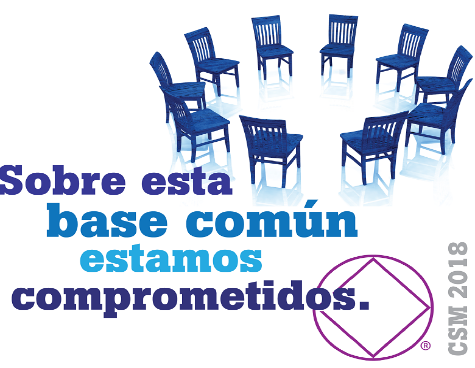 Requerimiento de inspección al FPICPreguntas frecuentes
P: ¿El FPIC dice que cualquier región puede solicitar una inspección?
R: Sí, pero el requerimiento, tal como se ha remitido, no se ajusta a las directrices establecidas en el FPIC. 
La región acordó, en principio, redactar un requerimiento de inspección
No está claro si la región tuvo ocasión de revisar o aprobar el requeriminto que remitió
Hemos pedido aclaraciones a la región
[Speaker Notes: PREGUNTA: ¿El FPIC dice que cualquier región puede solicitar una inspección?
RESPUESTA: Sí, pero el requerimiento, tal como se ha remitido, no se ajusta a las directrices establecidas en el FPIC. Para empezar, la moción aprobada por la región solicitante parece haber autorizado solo a acceder, en principio, a que se redacte un requerimiento. Hasta la fecha, no hemos podido confirmar si la región ha tenido ocasión de revisar o aprobar el requerimiento específico que se remitió en su nombre. Hemos pedido aclaraciones a la región.]
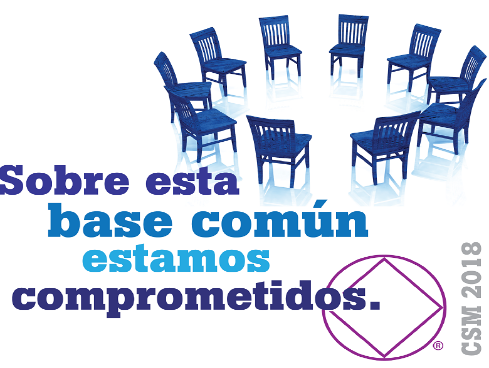 Requerimiento de inspección al FPICPreguntas frecuentes
P: ¿Por qué los SMNA consultaron a un abogado?
R:  ⦁ 	El FPIC es un documento legal 
El requerimiento de la región está directamente relacionado con este documento 
Parece prudente solicitar asesoramiento legal para asuntos jurídicos
[Speaker Notes: PREGUNTA: ¿Por qué los SMNA consultaron a un abogado?
RESPUESTA: El FPIC es un documento jurídico registrado ante el estado de California. El requerimiento de la región está directamente relacionado con este documento, de manera que nos pareció prudente pedir asesoramiento legal. Se trata de una cuestión nueva para nosotros. Ninguna región ha solicitado nunca una inspección, así que no tenemos experiencia en la que basarnos para poner en práctica esa disposición.]
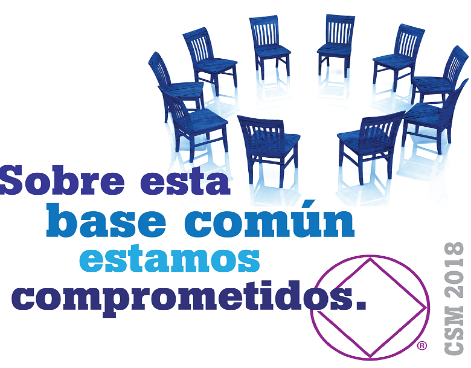 Requerimiento de inspección al FPICPreguntas frecuentes
P: ¿Por qué tanta demora? ¿Los SMNA están dando largas al asunto?
R:  ⦁	Comparación incorrecta: «es como pedirle al tesorero de tu grupo 	ver las cuentas y que no quiera enseñarlas» 
Comparación más acertada: «Es como pedir al tesorero que gaste dinero en algo y que conteste que antes tiene que consultarlo con el grupo» 
No estamos dando largas a la región; simplemente tratamos de ser administradores responsables de los recursos de la confraternidad.
[Speaker Notes: PREGUNTA: ¿Por qué tanta demora? ¿Los SMNA están dando largas al asunto? 
RESPUESTA: Alguna gente considera erróneamente que el requerimiento de inspección, y el tiempo que nos estamos tomando para cumplir con este, es lo mismo que pedirle al tesorero de un grupo ver las cuentas y que este se niegue a enseñarlas. Y entendemos por qué esta comparación causa alarma. Otros señalan que sería más correcto compararlo con una situación en que un miembro del grupo le pide al tesorero que gaste dinero en algo, y este le contesta que antes tiene que consultarlo con el resto del grupo. No estamos dando largas a la región; simplemente tratamos de ser administradores responsables de los recursos de la confraternidad. 

Para decirlo con sencillez, hace falta tiempo para examinar todo lo que implica este requerimiento. Recibir aclaraciones es el primer punto de nuestro orden del día. No está claro si tienen intenciones de poner en marcha un proceso tan grande —los honorarios estimados de nuestro contador público son US$ 100.000, solo por su trabajo—, así que nos sentimos obligados a informar a la región del tiempo y el esfuerzo que exige esta iniciativa tal como está planteada y del gasto que generaría. También nos pareció que la CSM querría tener la oportunidad de discutir la cuestión, dado el nivel de inversión necesario para atender este requerimiento.]
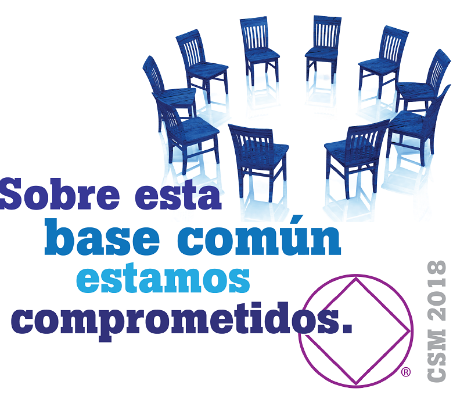 Requerimiento de inspección al FPICPreguntas frecuentes
P: ¿Por qué no nos limitamos a facilitarles lo mismo que les damos a los auditores? 
R:  ⦁ 	Una empresa de contadores públicos lleva a cabo una auditoría anual 	de las finanzas de los SMNA 
La auditoría representa una inversión de US$ 20.000 a 30.000
Un comité de auditoría revisa los resultados, los presenta a la Junta Mundial y se publican en el Informe anual de los SMNA (www.na.org/ar)
El proceso cumple con las normas contables establecidas 
No parece que el requerimiento sea simplemente duplicar este proceso
[Speaker Notes: PREGUNTA: ¿Por qué no nos limitamos a facilitarles lo mismo que les damos a los auditores? 
RESPUESTA: Contratamos una empresa independiente de contadores públicos acreditada para que lleve a cabo una auditoría anual de las finanzas de los SMNA. El equipo pasa semanas en la oficina de Chatsworth cada primavera revisando montones de documentos y libros de contabilidad elegidos al azar, se pone en contacto con todos los bancos con los que trabajamos y compara nuestras prácticas y registros con las políticas publicadas y las prácticas contables establecidas. Esta auditoría anual nos cuesta entre US$ 20.000 y US$ 30.000; un comité de auditoría revisa los resultados, los presenta a la Junta y se publican en cada Annual Report. Este proceso cumple con las normas contables establecidas y, hasta ahora, la CSM nunca lo ha puesto en cuestión. Los informes anuales (Annual Reports) desde 2003, que incluyen el informe de nuestros auditores independientes, están en línea y pueden consultarse en www.na.org/ar. Seguimos esperando respuesta de la región, pero no parece que el requerimiento consista simplemente en duplicar este proceso.]
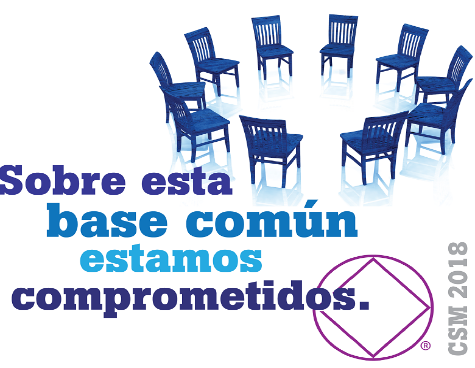 Requerimiento de inspección al FPICPreguntas frecuentes
P: P. ¿Por qué esperar a que la CSM resuelva esto?
R: ⦁ 	Dada la inversión de fondos de la confraternidad que exige, queremos que la 	CSM tenga ocasión de tratar la cuestión
Vale la pena dedicarle tiempo para resolverlo con cuidado
Los delegados regionales tienen todo el derecho de plantear preocupaciones legítimas sobre las actividades relacionadas con el fideicomiso 
Deseamos asegurarnos de que la inspección responde a las necesidades de NA en su totalidad
Si la conferencia comparte las preocupaciones de la región solicitante, accederemos inmediatamente al requerimiento
[Speaker Notes: PREGUNTA: P. ¿Por qué esperar a que la CSM resuelva esto?
RESPUESTA: Dada la inversión de fondos de la confraternidad que exige, incluso si el requerimiento fuera de menores proporciones, queremos que la CSM tenga ocasión de tratar la cuestión. Los SMNA avanzan con la mayor celeridad posible, pero manteniendo al mismo tiempo nuestra integridad y responsabilidad. Es un asunto importante y merece la pena dedicarle tiempo para resolverlo con cuidado.

Los delegados regionales tienen todo el derecho de plantear preocupaciones legítimas sobre las actividades relacionadas con el fideicomiso. Cuando y si se lleva a cabo una inspección, deseamos asegurarnos de que responde a las necesidades de NA en su totalidad. Si la conferencia comparte las preocupaciones de la región solicitante, accederemos inmediatamente al requerimiento.]
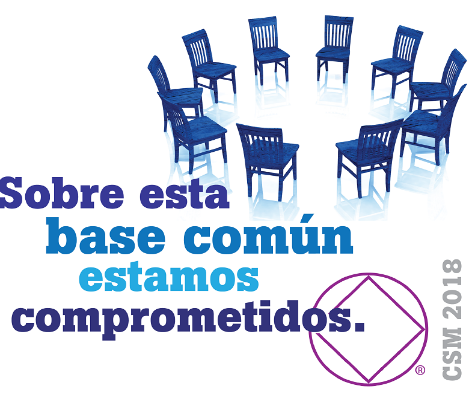 Requerimiento de inspección al FPICPreguntas frecuentes
P: ¿Qué es eso que se dice de cambiar el FPIC como consecuencia de este requerimiento?
R: ⦁  La cláusula de inspección no se actualiza desde que la CSM aprobó el FPIC en 1993
Desde entonces, los Servicios Mundiales se reestructuraron y se crearon los SMNA: 
Un solo presupuesto unificado para la OSM, la CSM y la CMNA
La CSM revisa/aprueba todos los gastos operativos (no solo los de la CSM)
La CSM elige una única Junta y esta le rinde cuentas
Es bueno para la rendición de cuentas, pero los ingresos no relacionados con el FPIC no se contabilizan por separado
Los recursos para cumplir con un requerimiento como este son significativos, por eso queremos consultar a la CSM
[Speaker Notes: PREGUNTA: ¿Qué es eso que se dice de cambiar el FPIC como consecuencia de este requerimiento?
RESPUESTA: R. La disposición de inspección del FPIC no se actualiza desde que la CSM aprobó el documento en 1993. En aquella época éramos una confraternidad mucho más pequeña y nuestros servicios y presupuestos estaban organizados de manera muy diferente. Los Servicios Mundiales se reestructuraron como parte de un examen amplio, y lo que antes eran presupuestos, de la Oficina, la Conferencia y la Convención, se unificaron en uno solo. Esta medida tuvo lugar años después de que se aprobara el FPIC. Antes de la reestructuración, la conferencia no estudiaba ni aprobaba los presupuestos de la oficina ni de la convención.  Desde la reestructuración, la conferencia estudia y aprueba todos nuestros gastos operativos en un presupuesto unificado. Como consecuencia de esa reestructuración, la Conferencia de Servicio Mundial elegiría una junta —la Junta Mundial de NA— que le rendiría cuentas.  

Y aunque todo esto tiene sentido en términos de rendición de cuentas, complica la cosas en materia de inspección al FPIC. Los gastos e ingresos vinculados a la propiedad intelectual mantenida en fideicomiso están ahora mezclados con otras fuentes de ingresos de los Servicios Mundiales y ninguno de nuestros gastos tiene la categoría de FPIC o no-FPIC. Separar en nuestros libros de contabilidad los fondos relacionados con el fideicomiso de los otros no sería una tarea menor. 

Los recursos que harían falta para cumplir con el requerimiento, tal como está redactado, han hecho sonar las alarmas. No nos resulta cómodo dedicar tanto tiempo ni dinero sin consultarlo con la CSM. La idea de que una sola región pueda poner en marcha un proceso de inspección, sin tener en cuenta el costo, parece más acorde con la CSM de principios de la década de 1990 que con el órgano mancomunado, basado en el consenso, que tenemos hoy en día. Dada la naturaleza de la CSM actual, nos sentimos obligados a que esta tenga la oportunidad de discutir la posibilidad futura de hacer enmiendas en el FPIC.]
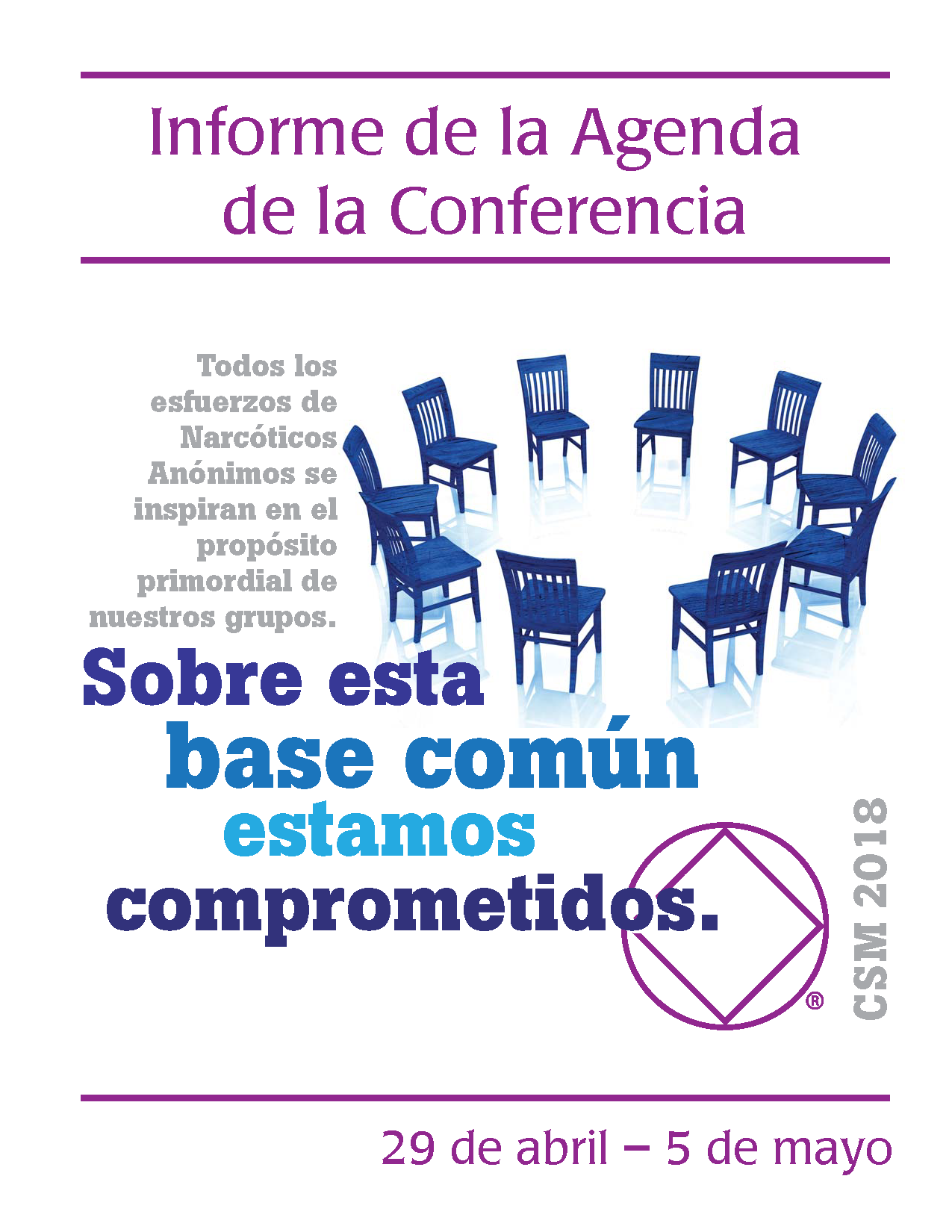 Hay otros cuatro PowerPoints disponibles en línea
Encuestas disponibles en línea
Se puede descargar el IAC o adquirir copias impresas en los Servicios Mundiales de NA www.na.org/conference
worldboard@na.org
[Speaker Notes: Esperamos que este video te haya ayudado en la discusión de este material. Ten en cuenta que hay otros cuatros videos dedicados a otros contenidos del IAC. Estos videos, el Informe de la Agenda de la Conferencia y la encuesta del IAC están disponibles en linea en www.na.org/conference. En los Servicios Mundiales de NA se pueden adquirir copias impresas del IAC. 
Te invitamos a que nos hagas llegar tus preguntas u opiniones sobre estos videos, el IAC o cualquier otra cuestión a worldboard@na.org.]